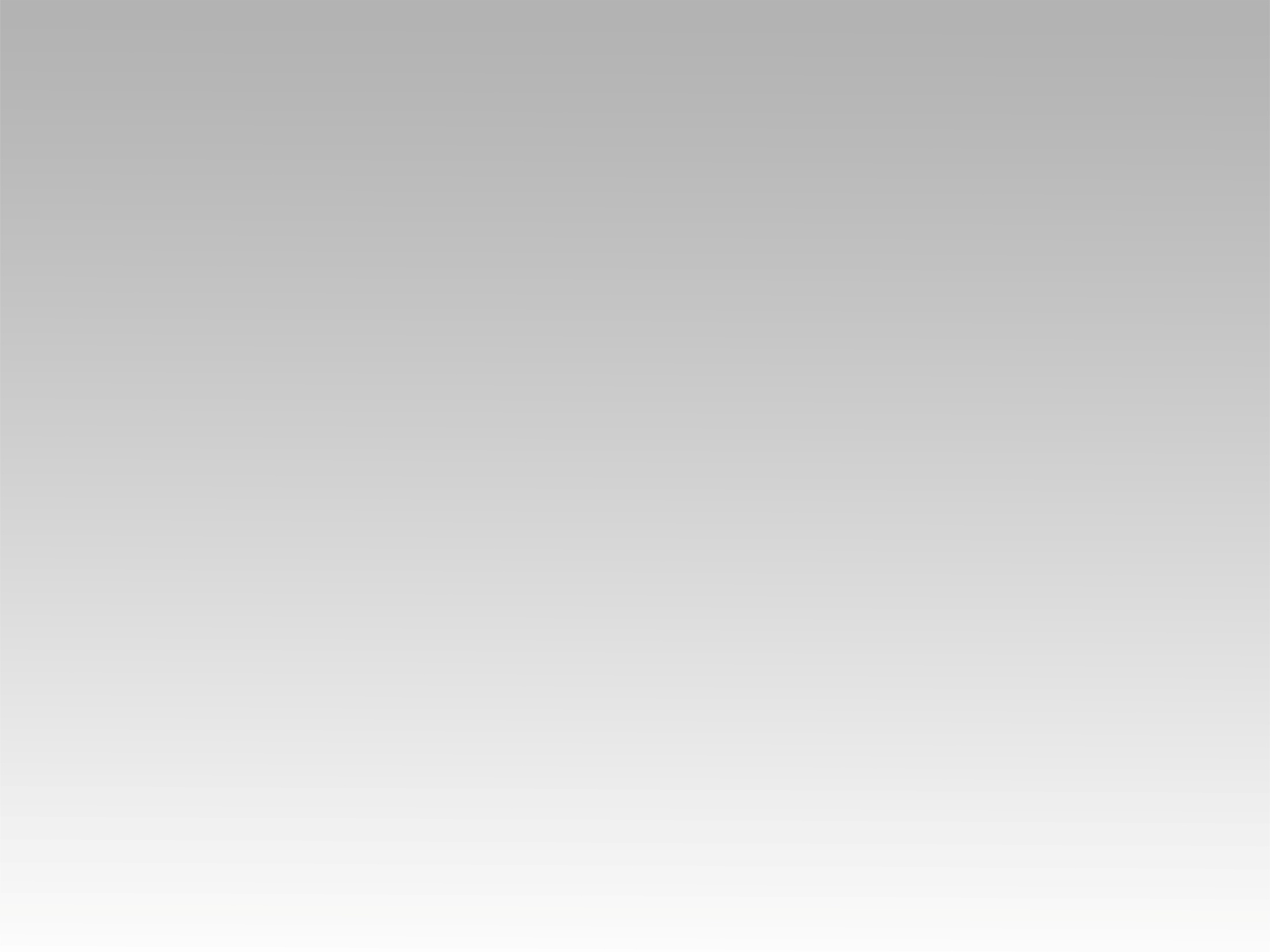 تـرنيــمة
نحن في انتظار عريسنا
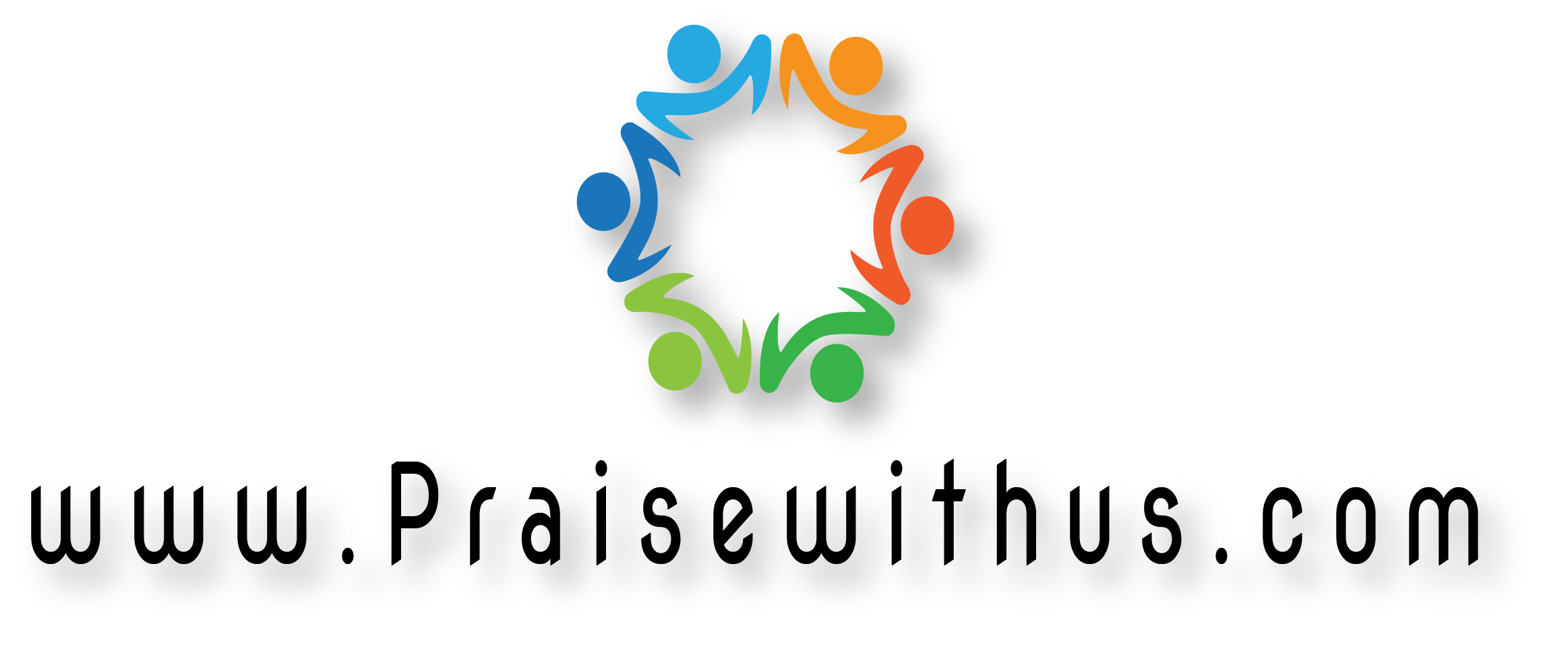 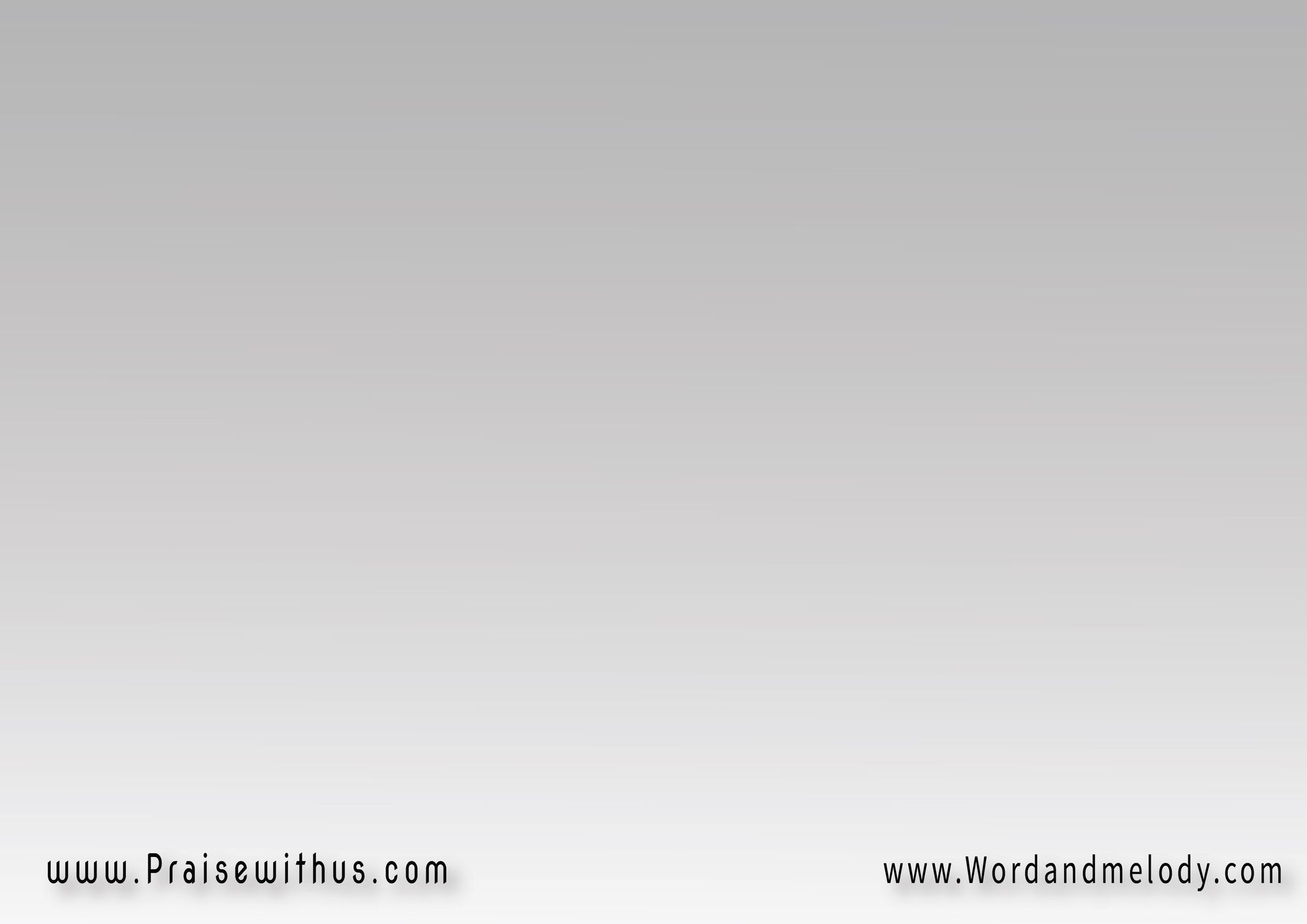 1- 
جه وخلصني من الخطية 
واتصلب علشانيوالدينونة كانت عليَّ 
مات عني وفداني
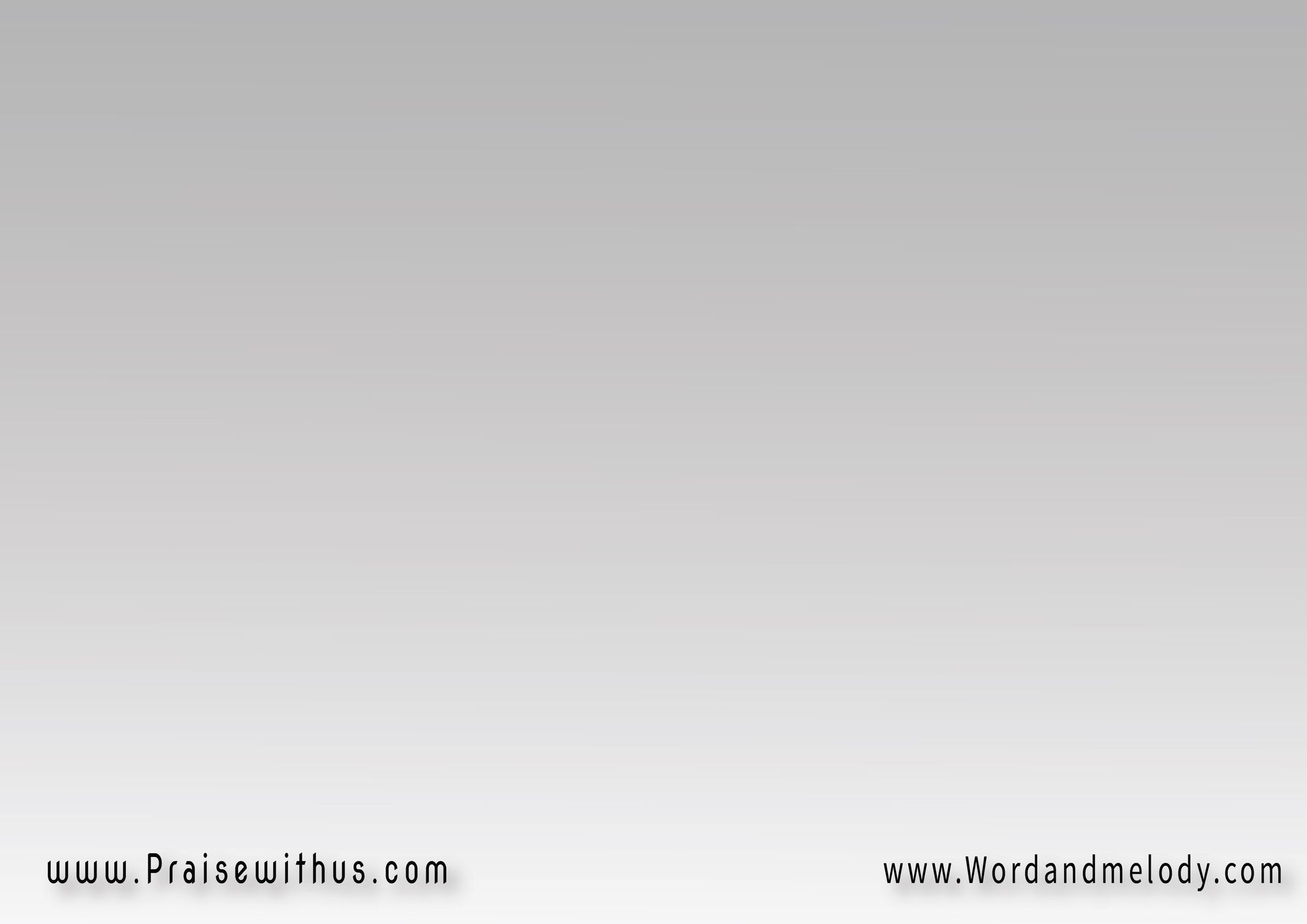 القرار : 
نحن في انتظار عريسناهيجي ويخدنينترك وادى الغربة المرةونروح لوطن
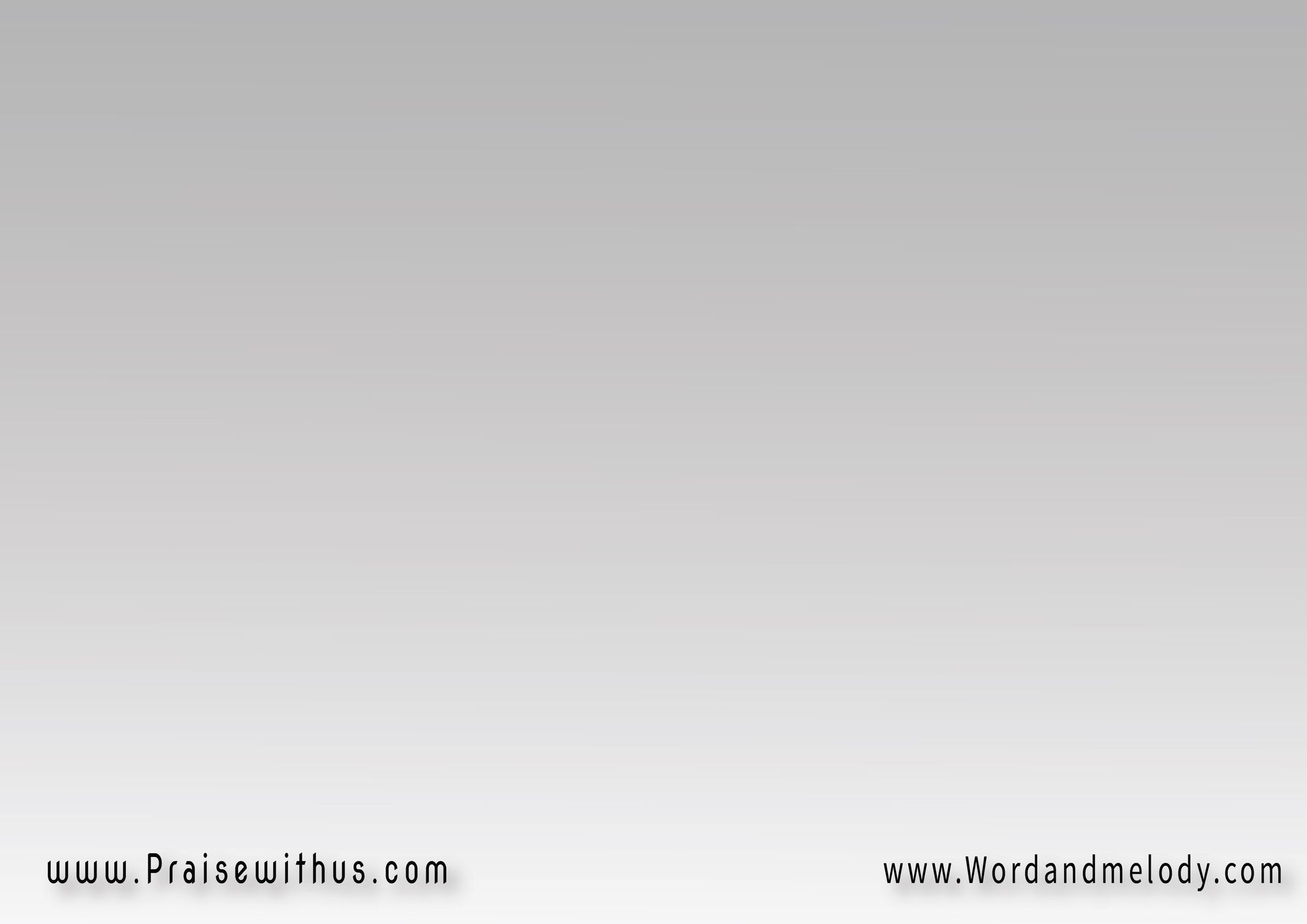 2- 
أمتى تيجيني انت يا ربي 
وأشوفك قدامي تمسح لي الدموع من عيني وتنسيني الآمي
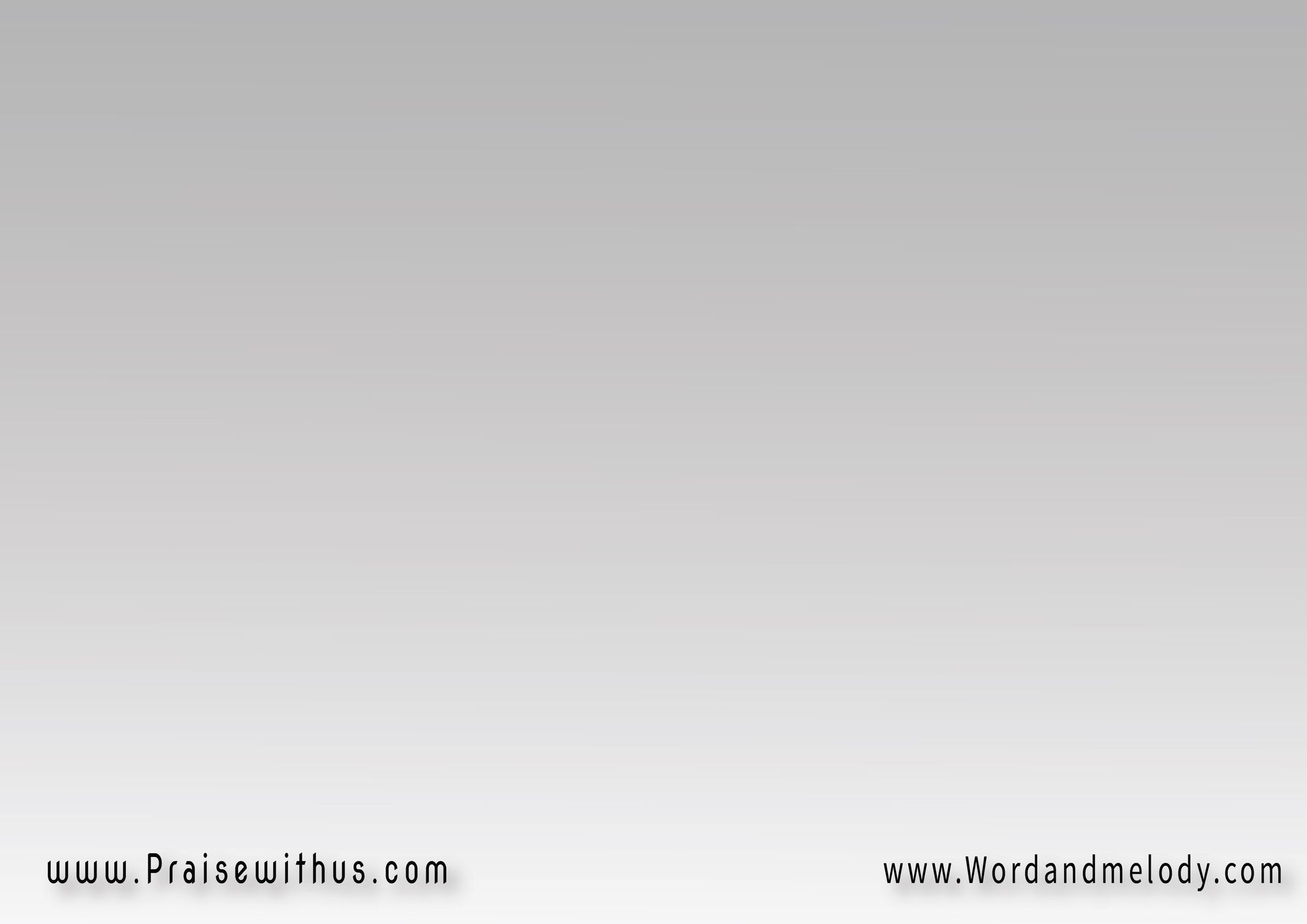 القرار : 
نحن في انتظار عريسناهيجي ويخدنينترك وادى الغربة المرةونروح لوطن
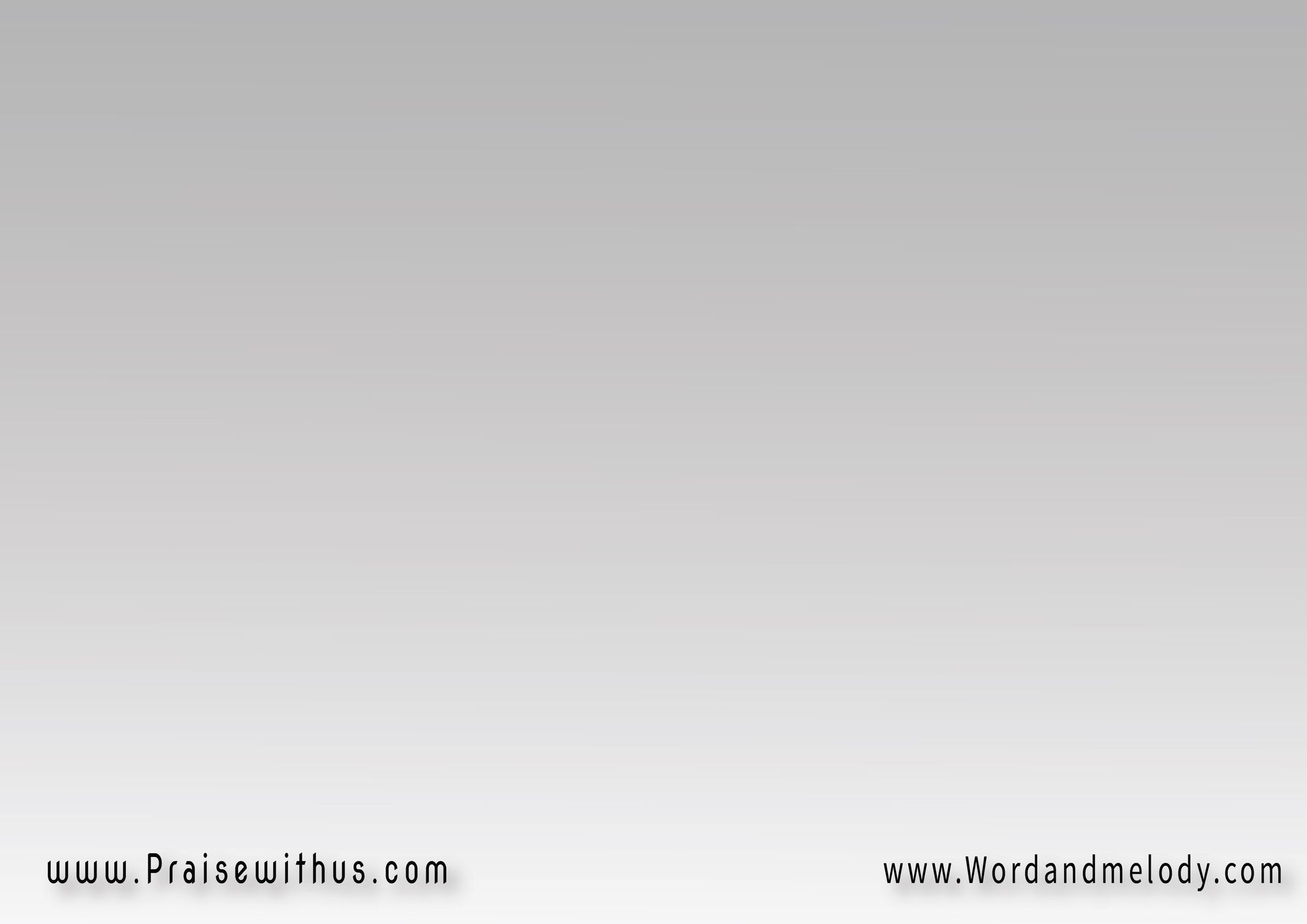 3- 
مين يدبر أمري غيرك 
يبعد عني الحيرة ويقود السفينة بيده 
لنهاية المسيرة
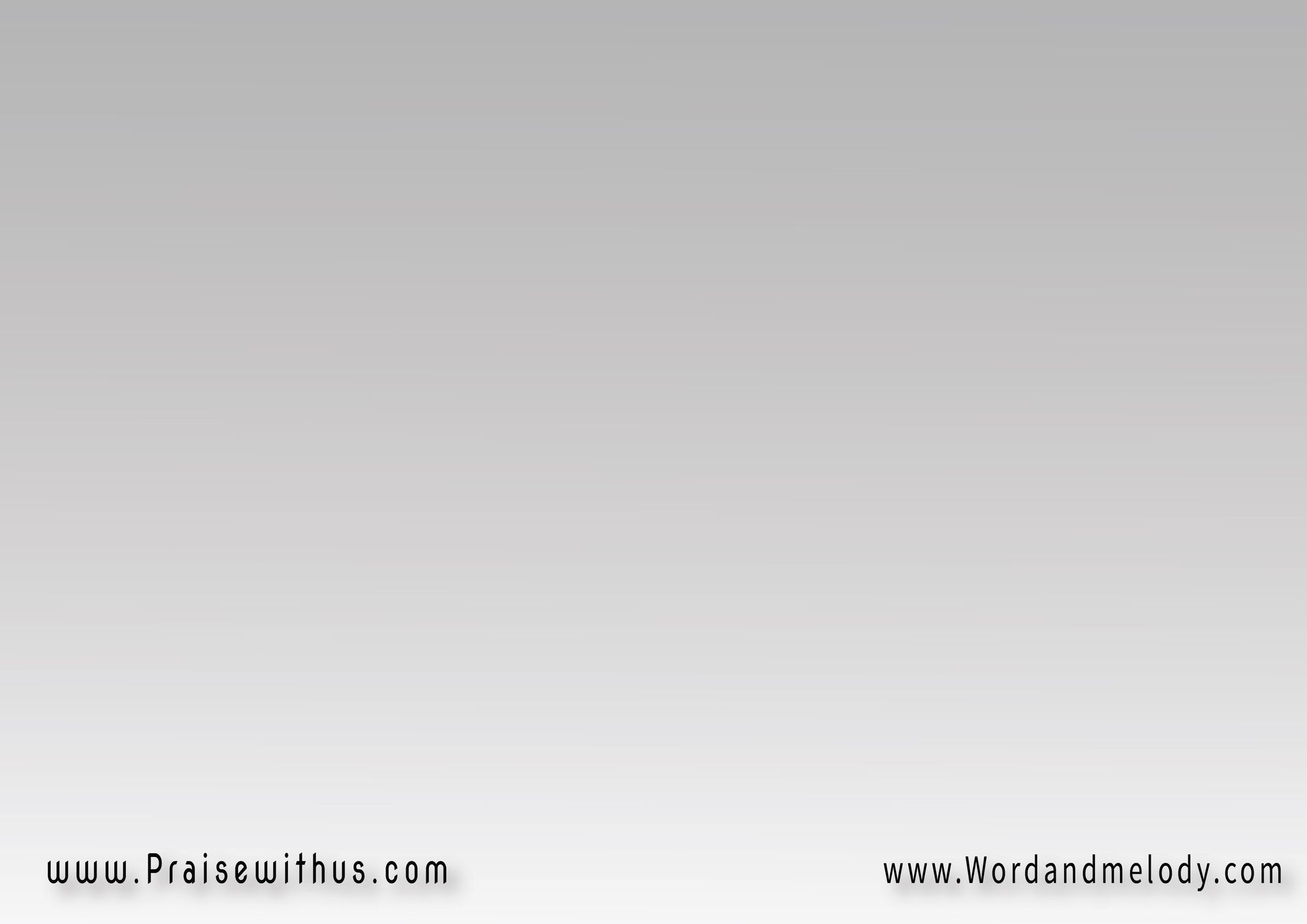 القرار : 
نحن في انتظار عريسناهيجي ويخدنينترك وادى الغربة المرةونروح لوطن
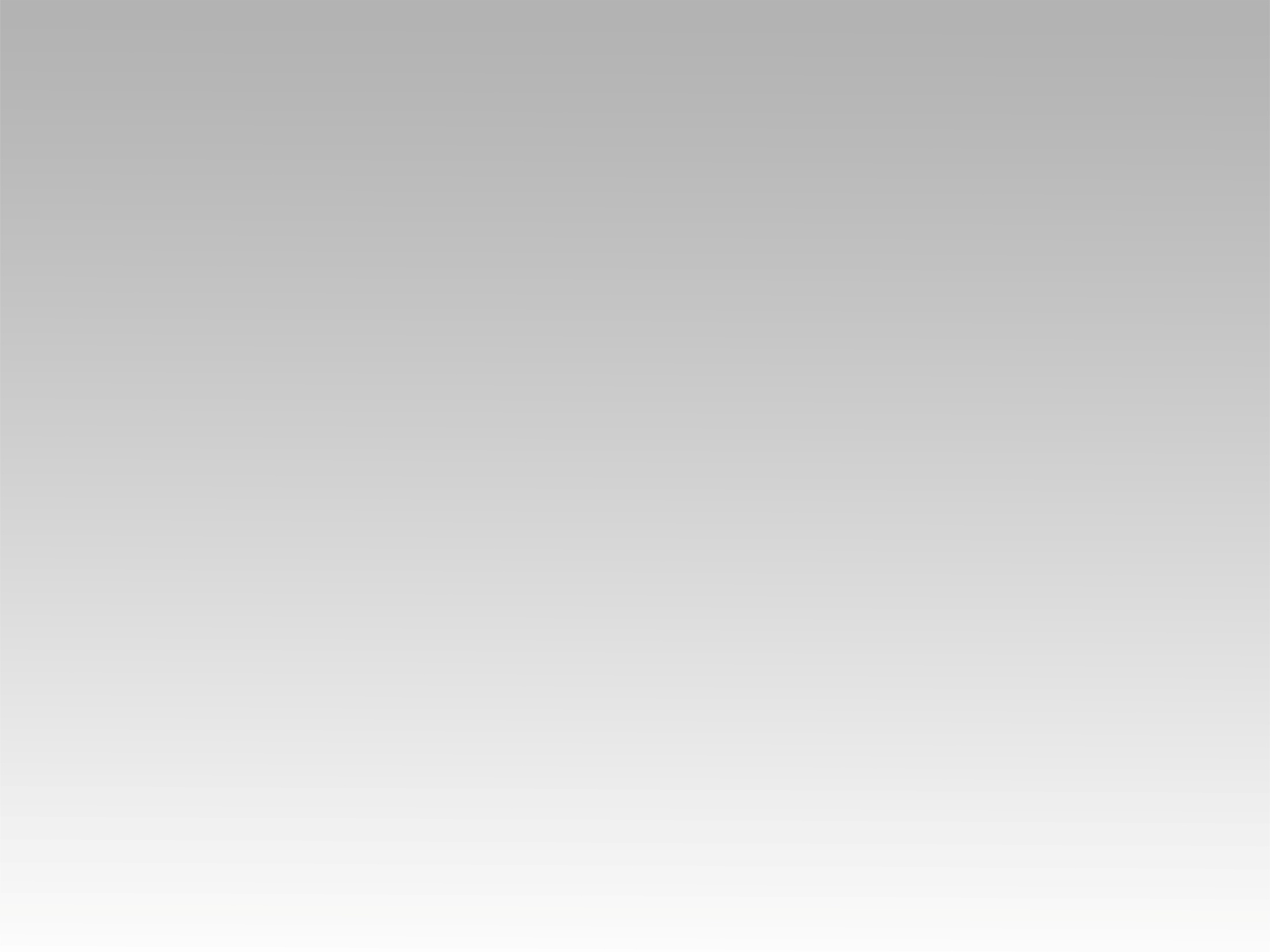 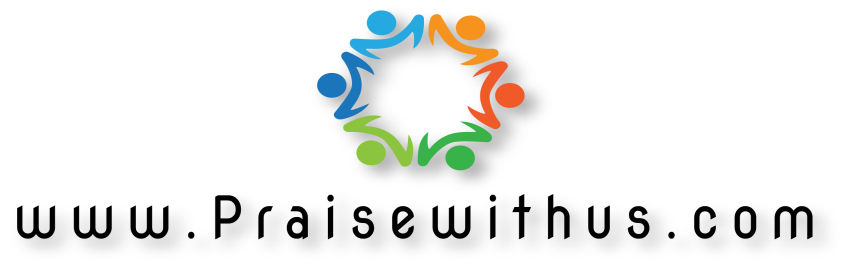